It’s Not the “Repeal”…It’s the “Replace”
Opening Discussion – HealthTechNet
January 27, 2017
Deanne Kasim, Santesys Solutions
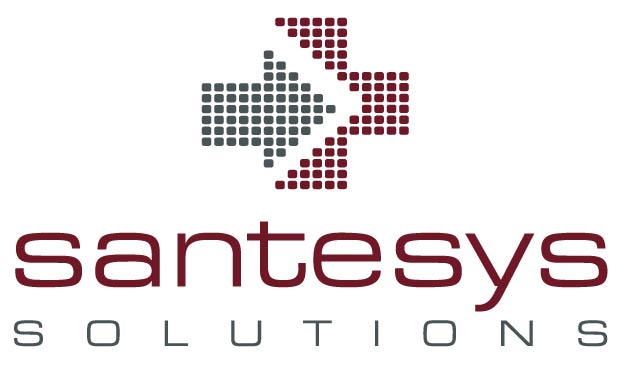 1
“Repeal and Replace”
2
What is Trump’s Healthcare Vision?
“…a patient-centered healthcare system that promotes choice, quality and affordability”
(Well, that was specific…)
3
The “Executive Order”
Directs federal agencies to take (vague?) steps ensuring implementation of the ACA minimizes burdens on impacted parties (including individuals, states, manufacturers and more)
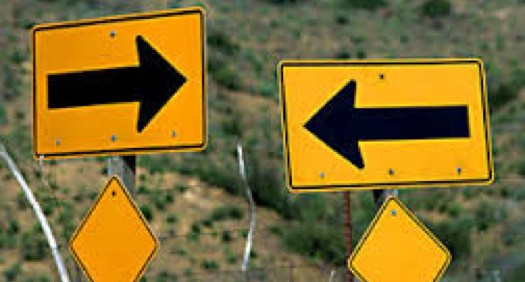 4
What Does It Mean??
Executive order could enable HHS to decrease enforcement of the individual mandate portion of the ACA
Not enough details to spell out intent, nor are there specific points on next steps (suspense and drama!)
If individual mandate can be weakened to any extent without a replacement plan in place, executives – particularly health insurers – will worry
5
Individual Mandate, Guaranteed Coverage, Affordability
Mandate + Guaranteed Issue (don’t rock the USS Risk Pool!)
All key Republican plans authored to date (Price, Ryan, and Cassidy) end insurance subsidies + institution of individual HSAs + tax deductions for insurance premiums paid 
What about the public insurance exchanges (next week…)
Ending subsidies could quickly lead to demise of public HIXs - many would not be able to afford current policy prices without cash subsidies
Rise of the private exchanges?
6
What About High Risk Pools? (if guaranteed issue goes away…)
Price’s proposal: $3B / 3 years for state high-risk pools +  state incentives t0 hold premiums under 2x standard rates
The Ryan “Better Way” plan proposes $25B  (no funding time period)
Essentially splitting risk pool into healthier vs. the sick with state high-risk pools as fallback for high-cost patients who lose coverage 
Requires new rules to protect those with pre-existing conditions immediately, eliminate lifetime caps, and MUST HAVE adequate funding for affordability, stop loss
7
Tom Price’s Vision
Committed to “…all Americans having access to healthcare” 
State Medicaid block grants to operate similar to  TANF program.  Add Seema Verma’s  nomination to head CMS…more likely the intent will have increased focus on the following:
Customized state eligibility requirements with real potential for decreased overall federal funding, requiring states to be more creative in their approach
More managed care, population health, and/or work requirements for able recipients
Doing more with less for the safety net populations (challenge AND opportunity)
8
Cassidy and Collins Bill
Introduced “replace” legislation essentially allowing individual states to choose to remain with existing ACA framework, or enact their own version 
Ultimate plan for state choice??
50 different states = a LOT of choices for individual market
9
Mega-Mergers (not so fast)
Aetna-Humana merger, effectively blocked by the U.S. DOJ, does not bode well for the planned “mega-mergers”
Expect mergers & acquisitions within small- to mid-market plans
How will this affect individual marketplace participation by insurers??
10
Key Concerns
Insurers need to make key decisions on their 2018 insurance products, rates, market participation by late April!
Product and rate filings due to states beginning early May
If Congress, White House cannot come up with sound, repeal AND replace framework by then that is encouraging to insurers:
more exits from individual market (?)
significant increases in premium amounts around the horn (especially given the uncertainty re: enforcing the individual mandate) ??
11
Questions & Discussion
Deanne Kasim
Partner, Santesys Solutions (santesys.net)
dkasim@santesys.net / (cell) 301-807-8567
@DKASIM
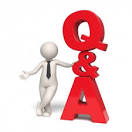 12